Mihi
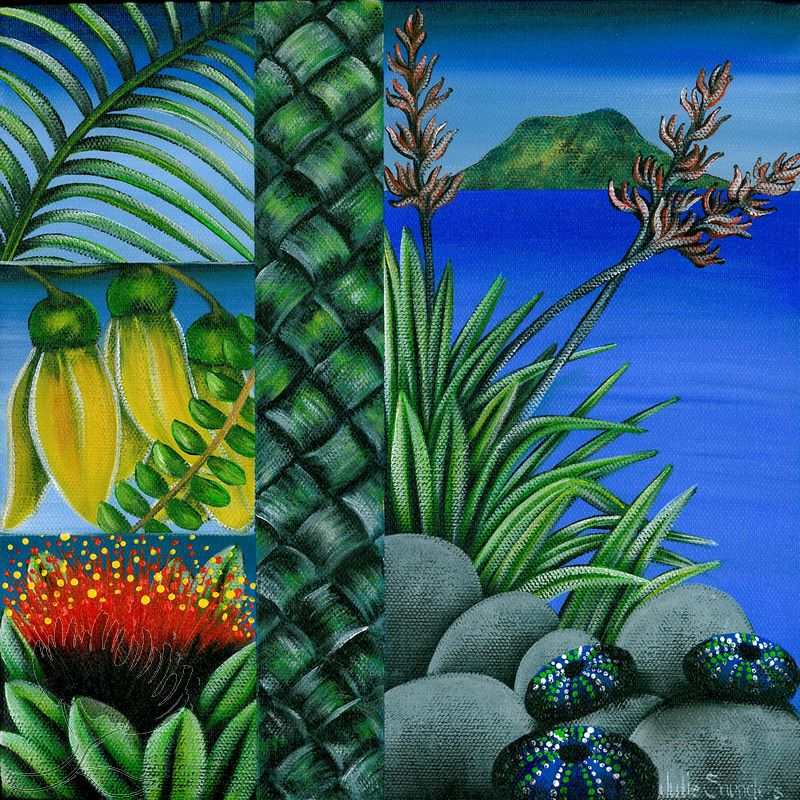 Mihi
To greet, acknowledge, pay tribute, thank.
Mihi (whakatau)
Opening words of welcome and greeting.  Acknowledgements of environment, 
place and people.
Mihimihi 
Greeting and getting to know each other, introductions, sharing of pepeha (tribal landmarks, sayings, connections), identity
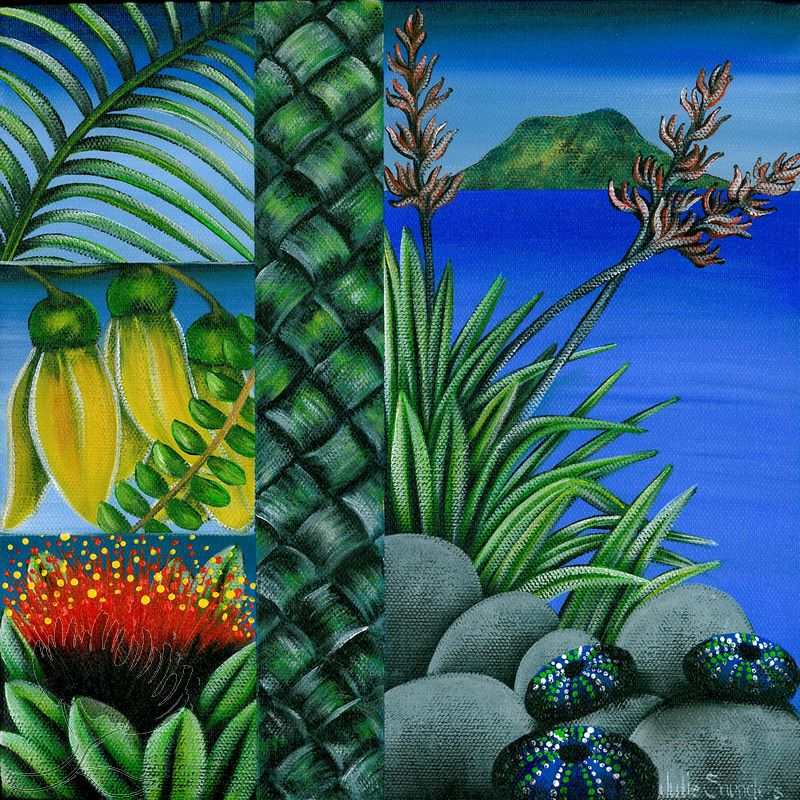 MihiFormal Occasions
Tauparapara
Waioha tuatahi
Poroporoaki ki ngā mate
Hono
Waioha tuarua
Take
Whakamutunga
Wisdom. Sets mood / tone.  Relates to purpose of hui.  Identifies speaker / iwi.

First acknowledgements. ‘Big Picture’. Creator, Mountains, Rivers, Wharenui...

                       Acknowledge and               		farewell the deceased.

Return to and acknowledge the living.


Broader greetings to Tangatawhenua / Manuhiri. Specific acknowledgments.

Reason for the meeting.  The focus and purpose of the hui.

Concluding comments.
Tēnā koutou katoa.
Ki a Ranginui, ki a Papatūānuku, tēnā kōrua.
Ki a Tāne, a Tangaroa, a Tāwhiri mā, tēnā koutou.
Ki ngā maunga, ngā awa, ki te ngahere, ki te moana
tēna koutou katoa.
E ngā mate haere haere haere atu rā
E te hunga ora, tihei mauri ora
E ngā tangata o te hau kainga
E ngā kaumatua, ngā kuia
Tēnā koutou katoa.
E te whānau o ____________, tēnā koutou.
Ko te ____________ te kaupapa o tēnei hui...
Nō reira,
Tēnā koutou katoa.
Greetings to you all.
Sky and Earth, appreciation to you both.
To the spirit energy of Forest, of Ocean, of Wind and other realms, acknowledgements to you.
To the mountains, the rivers, the bush, the ocean acknowledgements of you all.
A farewell for those passed
To those blessed with life, embrace the breath of life
To the people of the home winds
To the elders
Greetings and appreciation to you all.
To the family (collective) of ____, hello to you all.
_______ is the focus topic of today’s meeting...
Therefore,
Greetings and acknowledgements to you all.
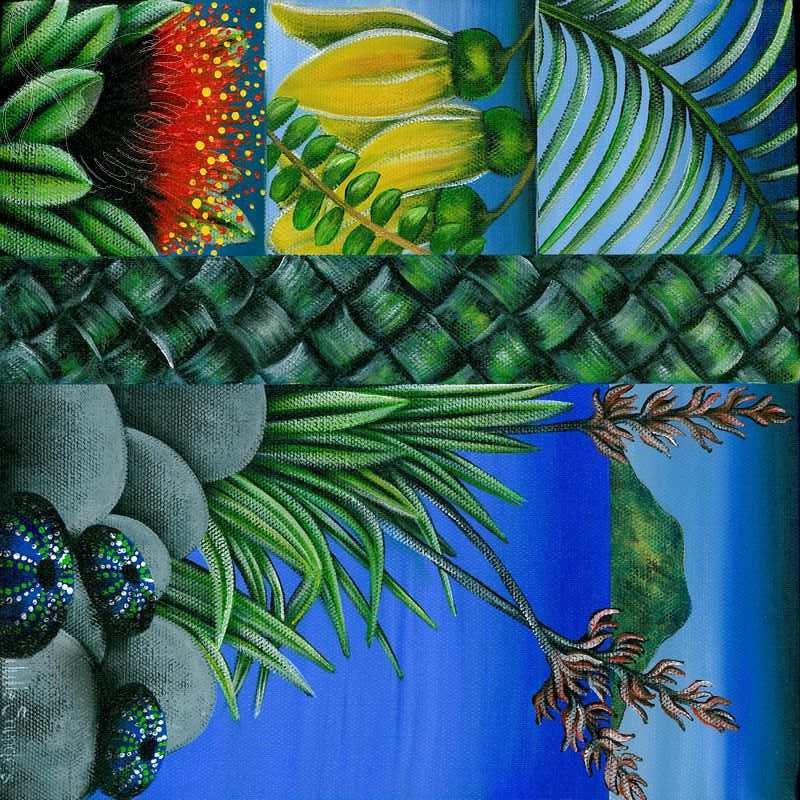 Ranginui e tū neiPapatūānuku e takoto neiTēnā kōruaTe whānau e huihui mai neiTēnā koutou katoa
Sky Father standing here
Earth Mother who lies here always
Acknowledgement and appreciation of you both
The ‘family’ (collective)
Who are gathered here now – greetings to you all
Te whare e tū neiTe papa e takoto rāTēnā kōrua
Te whānau e huihui mai neiTēnā koutou katoa
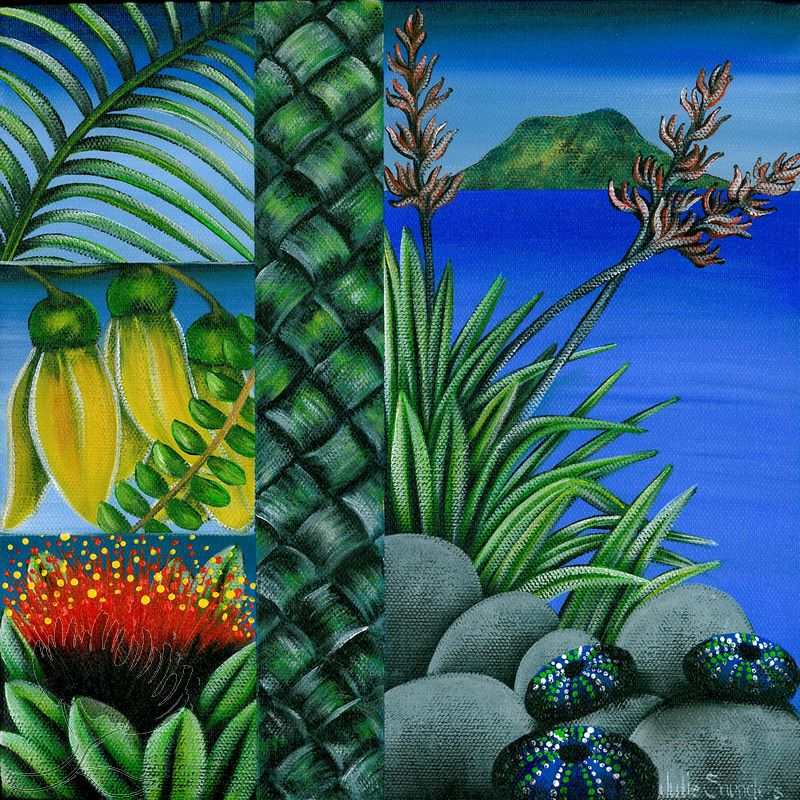 The house that stands here
The earth that lays there
Acknowledgement of you both
The ‘family’ (collective) who have gathered here
Greetings to you all
If you are hosting then it is important to include words of welcome “Nau mai, haere mai”
If you are visiting then it is important to thank the hosts for their manaakitanga (hospitality) 
“Ka nui te maioha mō te manaakitanga ”
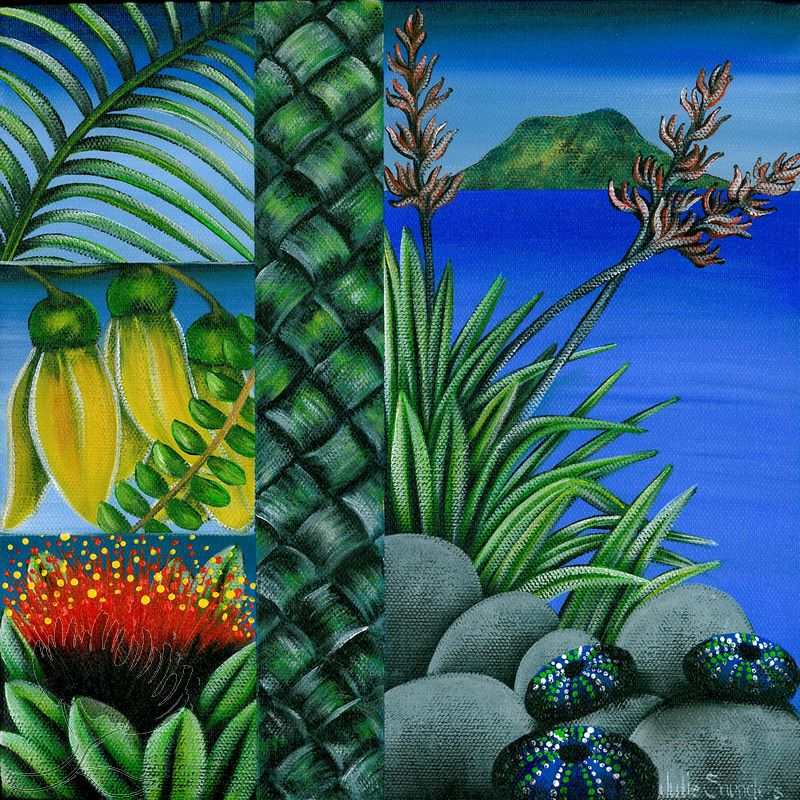 Mihifor starting a meeting
Tēnā koutou

Ngā mihi nui ki a koutou katoa.
Big greetings to you (3+) all.

Nau mai, haere mai ki tēnei hui.
Welcome, welcome to this meeting.
Extend and personalise acknowledgements
Tēnā koutou E mihi ana au ki…Nō _____  ahauKo _____ tōku ingoa(Whakatauki)Tēnā koutou katoa
Share information about where you are from and who you are
Weave in a proverb that relates to the people, the place or the purpose
Acknowledge the group once more to finish
Tēnā koe Hello to 1
Tēnā kōrua Hello to 2
Tēnā koutou Hello to all
Mihi
Acknowledge, Greet, Welcome, Introduce, Thank
te
ngā
a ____
Kei te mihi ahau ki…
Ngā mihi nui ki...

He mihi ki…
I am acknowledging...


Big acknowledgements / thanks / greetings to...

                                        
An acknowledgement to...
te
ngā
a ____
te
ngā
a ____
Kei te mihi au ki…Ngā mihi ki…Tēnei te mihi ki…Me mihi ahau ki…
I acknowledge...
Thanks / acknowledgements to...
This is the acknowledgement to...
I should acknowledge...
Kei te mihi au ki…Ngā mihi ki…Tēnei te mihi ki…Me mihi ahau ki…
...te _________
...ngā ________
...a __________
Name / pronoun